Improving Throughput of Fine-grained Messages with Aggregation
Venkatasubrahmanian Narayanan
Parallel Programming Laboratory
University of Illinois Urbana-Champaign
Agenda
Motivation
TRAM’s interface
What’s new in Charm++ 6.10
Future work
What’s the problem?
Point-to-point messages are general-purpose
Need to be independent of each other
Unnecessary per-message cost
Unoptimized
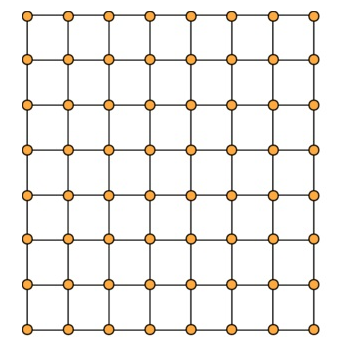 The existing solution
Topological Routing and Aggregation Module(TRAM)
Combine messages headed “in the same direction”
Easy drop-in solution
What’s the difference?
The default approach:
   🚴 🚴 🚴 🚴 🚴 🚴 🚴 🚴 🚴 🚴 🚴 🚴 🚴 🚴 🚴 🚴 🚴

vs

TRAM:
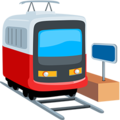 Benchmarks(old)
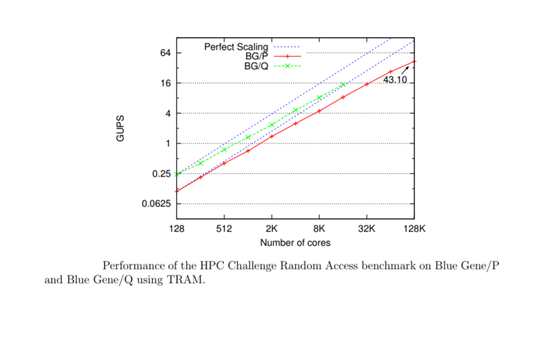 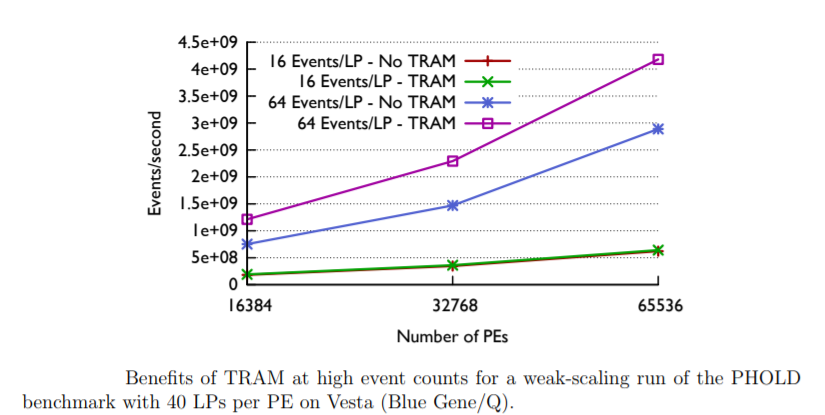 Example
Drop-in replacement *
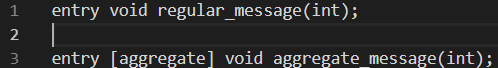 Aggregation policy illustrated
Flush when buffer fills up


Flush on timeout
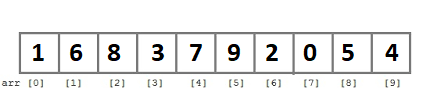 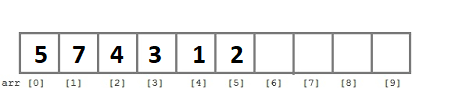 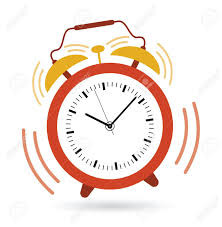 Routing
Virtual grid topology
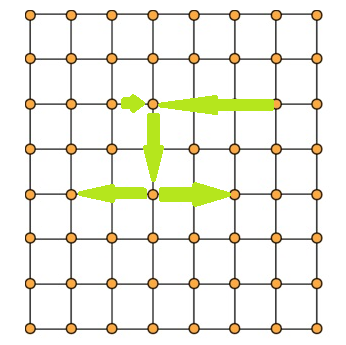 Feature limitations(prior to release)
Support only for 1D chare arrays and groups
Messages must be fixed size
New feature updates
Charm++ 6.10 adds support for multidimensional chare arrays
Future release:
Variable sized messages
Tunable parameters
Future aggregation policy
Flush on reaching threshold



Flush on timeout (same as earlier)
Send messages larger than cutoff directly
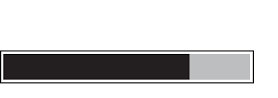 Use cases?
Generalized stencil computation
Graph algorithms
Any communication-heavy application
Future work
Improve current implementation
Support for more computational topologies
Questions?